L’ACUPUNCTURE CHEZ LES PATIENTES INFERTILES
Présenté par Naomie Poitras le 2 juin 2023 

GMF-U CLSC du Marigot
Supervisé par Dr François Gauthier
Organisation Mondiale de la Santé – 2023

17 % de la population

sera atteint d’infertilité au cours de sa vie
Statistique Canada (selon Enquête CCHS 2009-2010)


12-16 %


prévalence de l’infertilité dans les 12 derniers mois
[Speaker Notes: Canadian Community Health Survey (CCHS) conducted by Statistics Canada The target population of the IFT Component consisted of opposite-sex couples in the 10 provinces, with a female spouse or partner aged 18 to 49, who were living together in the same household 5% en 1984]
Centre de Prévention et de Contrôle des Infections – 2023
19 % 

des femmes ne sont pas enceintes après 1 an d’essai aux États-Unis
[Speaker Notes: es. In the United States, among married women aged 15 to 49 years with no prior births, about 1 in 5 (19%) are unable to get pregnant after one year of trying (infertility). Center for disease control and prevention mars 2023]
01
Introduction
Qu’est-ce que l’infertilité?

Pourquoi ce sujet en première ligne?
QUESTION DE RECHERCHE
Est-ce que le fait d’avoir recours aux traitements d’acupuncture chez les femmes en âge de procréer infertiles a un effet positif sur les naissances vivantes comparativement aux femmes en âge de procréer infertiles n’ayant pas recours à des traitements d’acupuncture?
OVID MEDLINE avril 2023
02
Méthodes
ACUPUNCTURE

Termes MESH
Acupuncture (pas explosable)
Acupuncture therapy (explosable)

Vocabulaire libre
Acupunctur*  titre + mot-clé

LIVE BIRTH

Terme MESH
Live birth (pas explosable)


Vocabulaire libre
Live birth*  titre + mot-clé
ET
[Speaker Notes: OU]
DIAGRAMME DE FLOT
ACUPUNCTURE ET LIVE BIRTH
34 articles
Exclusion de 3 articles ayant dans leur titre «transcutaneous electrical»
31 articles
Exclusion de 24 articles publiés avant 2019 étant donné que nous avions une méta-analyse/revue systématique de Xie, Z. publiée en 2019 (qui considérait les articles publiés jusqu’en décembre 2018)
7 articles
Exclusion de 2 articles qui sont des protocoles de recherche et 1 article qui est une considération/réanalyse d’une ancienne publication
4 articles
**1 articles pertinent publié avant 2019 qui a été exclu de la méta-analyse/revue systématique de Xie, Z.
5 articles
**Wu, X., un ECR publié en 2017, 
semble avoir été exclu de la méta-analyse/revue systématique de Xie, Z. en raison de l’exposition :
acupuncture + clomiphène vs 
acupuncture placebo + clomiphène vs 
acupuncture + clomiphène placebo vs 
acupuncture placebo + clomiphène placebo
DONC 5 articles analysés
Issue primaire :
Naissances vivantes

Issues secondaires :
Grossesses biochimiques : bhCG + mais pas de sac gestationnel visible à l’échographie

Grossesses cliniques : sac gestationnel visible ou CF + à l’échographie (habituellement entre 6-8 semaines)

Grossesses en cours : grossesse intra-utérine viable > 12 semaines
03
Résultats
Tableau des caractéristiques des études (cf addendum)
Méta-analyse
29 études

6623 participantes faisant FIV

3091 acupuncture

1559 acupuncture sham (un type d’acupuncture placebo)

1441 NIL
Zhou, X. (2022)
Acupuncture vs NIL

Grossesses biochimiques OR 1.98; 95% CI, 1.55-2.53, p<0.001, I2=9%  NNT = 7
Grossesses cliniques OR 1.70; 95% CI, 1.46-1.98, p<0.001, I2=43%  NNT = 9
Grossesses en cours OR 1.78; 95% CI, 1.41-2.26, p<0.001, I2=23%  NNT = 9
Naissances vivantes OR. 1.58; 95% CI, 1.15-2.18, p=0.005, I2=57%  NNT = 13


Acupuncture vs Acupuncture Sham

Pas de différence significative dans aucune des issues mesurées
Exemple : Naissance vivante OR 1.02; 95% CI, 0.73-1.42, p=0.90
[Speaker Notes: Donc grossesse biochimique NNT 7
Nombre de patients nécessaires à traiter

low methodological quality]
Méta-analyse + Revue systématique
Xie, Z. (2019)
27 études 

6116 participantes faisant FIV
Acupuncture vs Contrôle

Grossesses cliniques combinées : 
RR 1.21, 95% CI, 1.07-1.38, p=0.003, I2=64%
 NNT = 21

Naissances vivantes combinées : 
RR 1.14, 95% CI, 0.96-1.35, p=0.14, I2=63%
Le timing et le nombre de traitements d’acupuncture étaient différents entre les études.
2 ou + traitements d’acupuncture étaient effectués dans 12 études et, parmi celles-ci, 10 études lors de l’hyperstimulation ovarienne contrôlée avec ou sans le jour du transfert d’embryon et 2 études autour et 2-3j après le transfert d’embryon.
[Speaker Notes: RR 1.14 quand acupuncture vs acupuncture placebo et RR 1.28 quand acupuncture vs NIL

Overall, the levels of evidence as determined by GRADE
were very low for the pooled CPR (27 studies) and LBR
(15 studies) from all the acupuncture groups compare
with control groups.
Possible biais de publication ici!!]
Revue de la portée
82 études
64 études primaires
18 revues systématiques
Xiu, W. (2022)
Le timing et le nombre de traitements d’acupuncture étaient différents entre les études.
L’acupuncture était effectuée avant le prélèvement des oocytes dans 40.6% des études.
98.4% des études primaires ont rapporté le taux de grossesses cliniques et 54.0% des études rapportaient un effet positif de l’acupuncture.

28.1% des études primaires ont rapporté le taux de naissances vivantes et 55.6% des études rapportaient un effet positif de l’acupuncture.


8 revues systématiques / 18 ont démontré que l’acupuncture pouvait augmenter le taux de grossesses cliniques.

2 revues systématiques / 14 ont démontré que l’acupuncture pouvait augmenter le taux de naissances vivantes.
[Speaker Notes: 14 car pas les 18 ont rapport le taux de naissances vivantes]
Essai clinique randomisé
Turquie
72 participantes faisant FIV

36 acupuncture

36 NIL
Guven, P. (2020)
Acupuncture vs NIL

Taux de grossesses cliniques 
63.9% vs 33.3%, p=0.009 
 NNT = 3

Taux de grossesses en cours 
55.6% vs 30.6%, p=0.0032 
 NNT = 4

Taux de naissances vivantes 
52.8% vs 27.8%, p=0.031 
 NNT = 4
3 traitements d’acupuncture étaient effectués soit un 1 semaine avant le transfert d’embryon, un 30 min avant le transfert d’embryon et un 30 min après le transfert d’embryon.
Essai clinique randomisé
Chine
1000 participantes ayant Dx de SOPK et ayant RS régulières dans le but de concevoir

250 acupuncture     +clomiphène

250 acupuncture placebo +clomiphène

250 acupuncture     +clomiphène placebo

250 acupuncture placebo +clomiphène placebo
Wu, X. (2017)
Acupuncture vs Acupuncture Placebo (profondeur plus faible)

Taux de naissances vivantes 
21.8% vs 22.4%

Différence de -0.6%; 95% CI, -5.9% - 4.7%
Traitements de 30min d’acupuncture 2x/semaine avec un maximum de 32 traitements d’acupuncture.
[Speaker Notes: Wu : In the control acupuncture protocol, 2 needles were inserted
superficially to a depth of less than 5 mm, 1 in each
shoulder and 1 in each upper arm at nonacupuncture points,
and needles were not stimulated manually when]
DISCUSSION
04
Acupuncture comme thérapie adjuvante VS NIL (Zhou, X. / Guven, P.)

effet positif 

sur les grossesses biochimiques (NNT = 7), les grossesses cliniques (NNT = 9 / NNT = 3), les grossesses en cours (NNT = 9 / NNT = 4) et les naissances vivantes (NNT = 13 / NNT = 4)


MAIS 


Acupuncture comme thérapie adjuvante VS acupuncture placebo (Zhou, X. / Wu, X.) 

effet neutre 

sur les grossesses biochimiques, les grossesses cliniques, les grossesses en cours et les naissances vivantes
[Speaker Notes: Dans l’article de Wu, il est mentionné que «The appropriate control group in acupuncture trials is debated because the nonpenetrating and superficial acupuncture needle techniques are not completely inert»]
Études qui avaient différentes expositions dans leur groupe contrôle

effet positif 

sur les grossesses cliniques combinées NNT = 21 (Xie, Z.)

ET

effet positif

sur les grossesses cliniques et les naissances vivantes (études primaires Xiu, W.)
RR = 1.14 quand acupuncture VS acupuncture placebo
RR = 1.28 quand acupuncture VS NIL
Attention quant aux résultats des revues systématiques de Xiu, W. (2022) 

Aucune revue systématique n’avait une bonne qualité méthodologique selon l’article.
[Speaker Notes: RR 1.14 quand acupuncture vs acupuncture placebo et RR 1.28 quand acupuncture vs NIL]
PHYSIOPATHOLOGIE


Selon une acupunctrice

Aiguilles augmentent 
la sécrétion d’endorphines
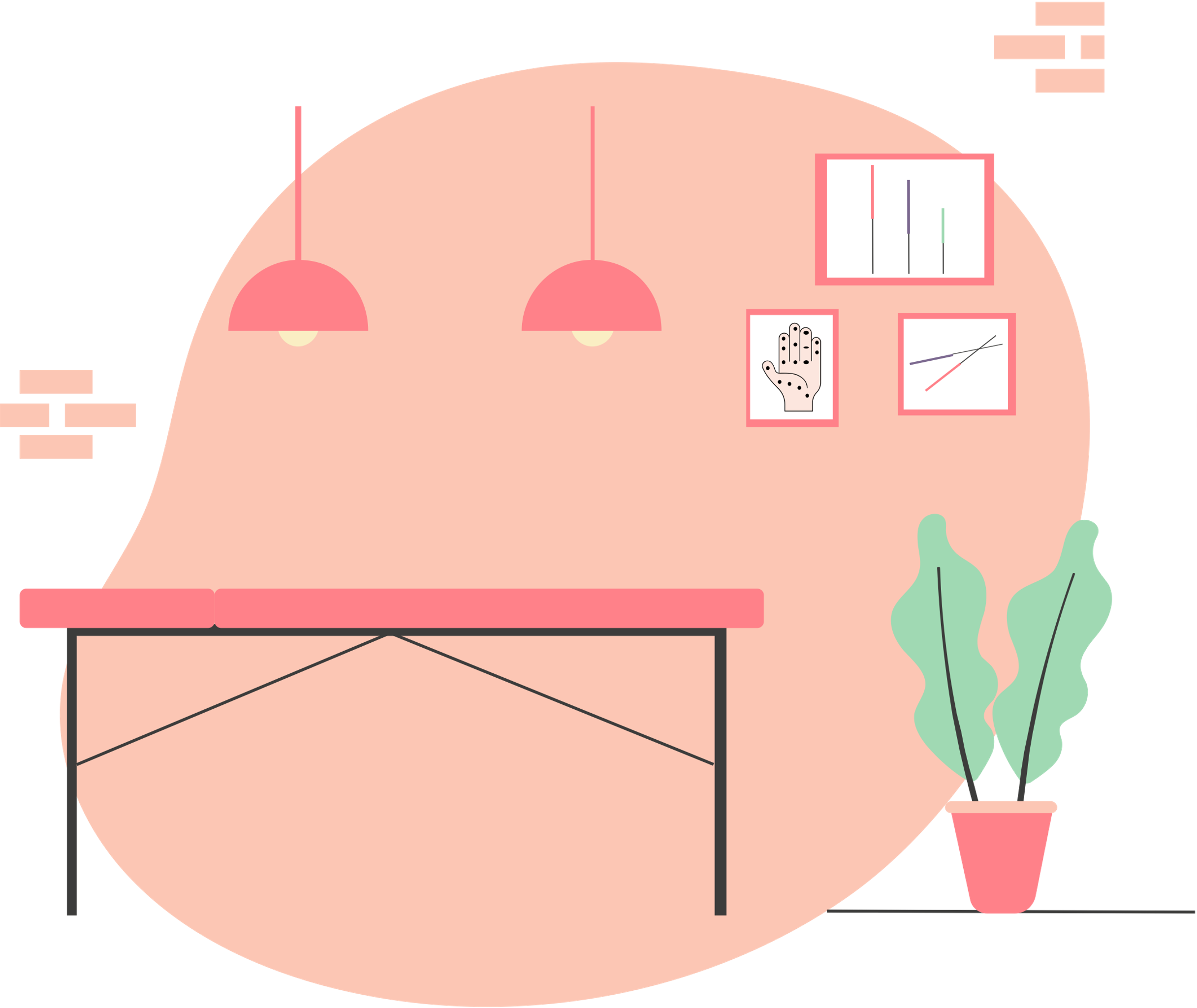 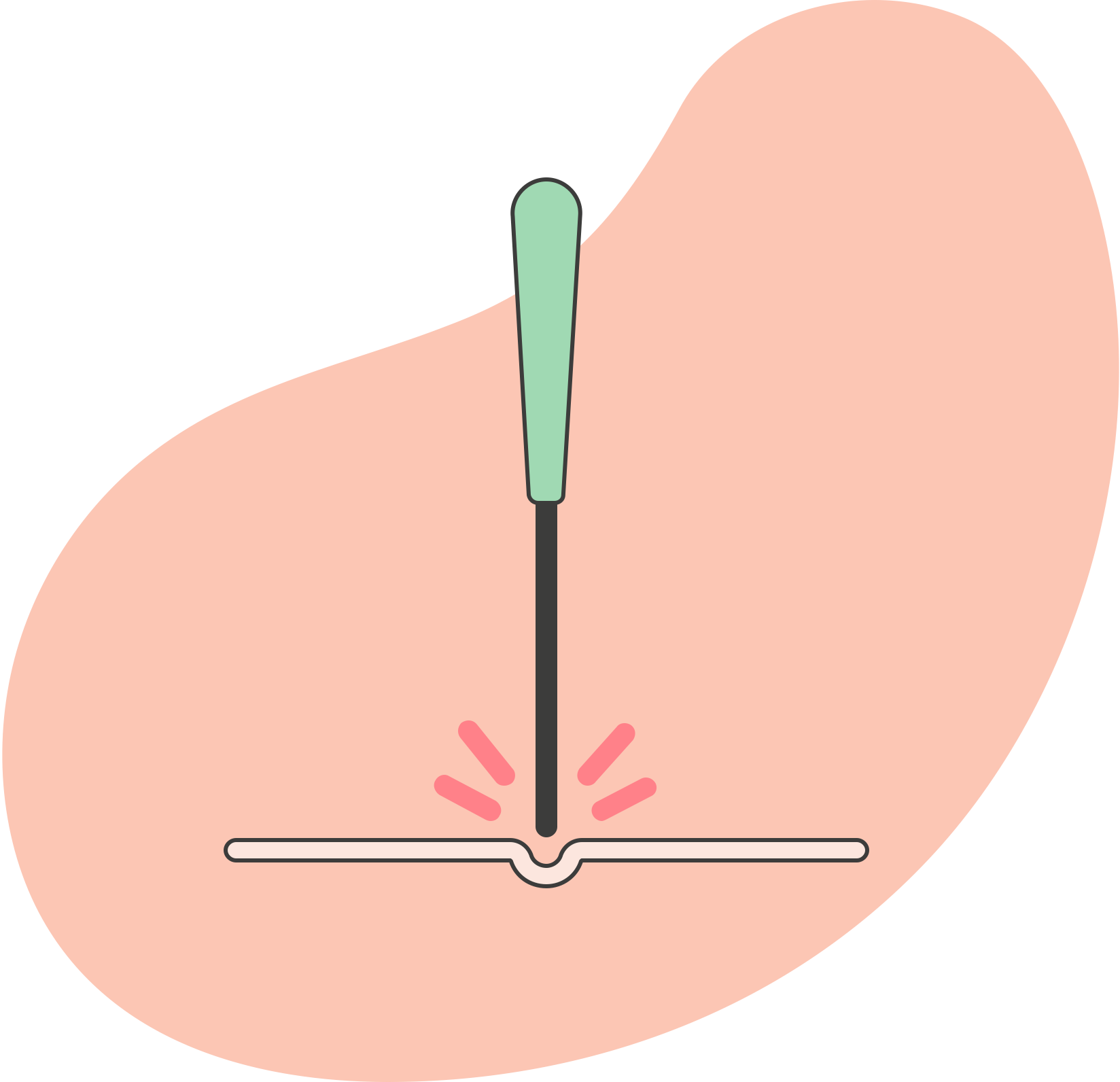 [Speaker Notes: Les aiguilles augmentent la sécrétion des endorphines ce qui apaise le stress, le système nerveux, diminue la douleur, etc. Par exemple, les aiguilles peuvent aider à détendre l'abdomen et l'utérus, ce qui explique entre autre pourquoi l'acupuncture est bénéfique avant un transfert d'embryon ou pour détendre le périné lors d'un accouchement.Des études en cours tentent de démontrer que selon les points d'acupuncture puncturés, des zones différentes du cerveau s'allument en imagerie médicale. Par exemple, un point des yeux près du genoux allume l'aire visuelle au scan, alors qu'un autre point à 1cm du même point d'acupuncture n'a aucun effet. La science tente de déterminer la raison, sans réponse jusqu'à présent. La piste des nerfs et du système nerveux est explorée.En fertilité par exemple, il y a plusieurs dizaines de tableaux différents, et ces tableaux diffèrent grandement d'une personne à une autre.

**Mention dans l’article Wu, X. que les techniques d’acupuncture placebo ne sont pas complètements «inertes»]
EFFETS SECONDAIRES rapportés de l’acupuncture


Ecchymose (7.4% vs 1.8% dans Wu, X.)

Diarrhée (5.0% vs 1.6% dans Wu, X.)

Éruption cutanée allergique non sérieuse (2 patientes / 38 dans Guven, P.)
FORCES

Taille des échantillons des études est GRANDE
puissance des études est GRANDE


Femmes infertiles provenant de pays MULTIPLES
↑ généralisabilité

Peu de biais d’observation, de sélection et de facteurs de confusion dans les 2 ECR
bonne validité interne







LIMITES

Hétérogénéité des études incluses dans les méta-analyses (exemple Xie, Z qui rapporte très clairement I2 > 50%)

Intensité du traitement d’acupuncture très variable entre les études

Femmes infertiles ayant recours à FIV dans 4 des 5 études
↓ généralisabilité

Que des ECR ont été inclus dans Zhou, X et Xie, Z.
biais de sélection?

Qualité méthodologique généralement faible dans les méta-analyses
[Speaker Notes: Wu double blinded, les perdus de vue ont été retiré = per protocole

Guven per protocole (ceux qu’on n’avait pas toutes les données ont été retiré ou ceux avec allergic rash)
acupuncture treatment could decrease anxiety levels that
occur before ET.

Guven ce n’était pas à double insu

Caractéristiques des participants sont comparables pour les 2 ECR (Wu et Zhou)

Zhou The meta-analysis was based on a small number of studies (29 studies); 9 studies were small, ≤ 100, and 11 were≤ 200 

Les 2 ECR, APP donc bien que mesure de l’efficacité potentielle et l’effet «biologique» du traitement, peut introduire des biais

Xie risque de biais semble faible]
CONCLUSION
05
.
L’acupuncture semble avoir un effet positif (NNT 13 et 4) sur les naissances vivantes chez les femmes infertiles ayant recours à la fécondation in vitro.
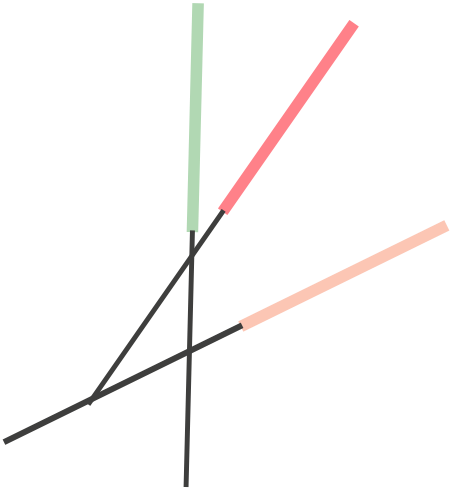 [Speaker Notes: Le fait d’avoir recours aux traitements d’acupuncture chez les femmes en âge de procréer infertiles ayant recours à la fécondation in vitro semble avoir un effet positif sur les grossesses chimiques, les grossesses cliniques, les grossesses en cours et les naissances vivantes comparativement aux femmes en âge de procréer infertiles ayant recours à la fécondation in vitro, mais n’ayant pas recours à des traitements d’acupuncture. L’effet semble être comparable entre l’acupuncture et l’acupuncture placebo. 
NNT variable de 3 à 21

NNT 13 et 4 pour naissance vivante]
ÉTUDES FUTURES
Est-ce que l’effet positif est généralisable à une population de patientes n’ayant pas recours à des méthodes de procréation assistée ou ayant recours à d’autres types de procréation assistée (ex. : insémination intra-utérine) ?
.
Est-ce qu’une relation dose-effet existe entre le nombre de traitements d’acupuncture et/ou la durée des traitements d’acupuncture?

Quel est le nombre de traitements et/ou la durée des traitements d’acupuncture idéal?
Recenser les effets secondaires.
IMPLICATION CLINIQUE
Une patiente infertile vous demande si elle devrait essayer l’acupuncture, que lui répondre?


PAS D’OBJECTION

MAIS

lui expliquer les effets secondaires actuellement rapportés
.
RÉFÉRENCES
Bushnik T, Cook JL, Yuzpe AA, Tough S, Collins J. Estimating the prevalence of infertility in Canada [published correction appears in Hum Reprod. 2013 Apr;28(4):1151]. Hum Reprod. 2012;27(3):738-746. doi:10.1093/humrep/der465

CDC (2023, March 10). Reproductive Health - Infertility. Centers for Disease Control and Prevention. Retrieved April 25, 2023, from https://www.cdc.gov/reproductivehealth/infertility/index.htm

Guven, P. G., Cayir, Y., & Borekci, B. (2020). Effectiveness of acupuncture on pregnancy success rates for women undergoing in vitro fertilization: A randomized controlled trial. Taiwanese journal of obstetrics & gynecology, 59(2), 282–286. https://doi.org/10.1016/j.tjog.2020.01.018

OMS (2023, April 4). Selon l'OMS, dans le monde, une personne sur six est touchée par l'infertilité. Organisation Mondiale de la Santé. Retrieved April 25, 2023, from https://www.who.int/fr/news/item/04-04-2023-1-in-6-people-globally-affected-by-infertility#:~:text=%C2%A9,Selon%20l'OMS%2C%20dans%20le%20monde%2C%20une%20personne%20sur,est%20touch%C3%A9e%20par%20l'infertilit%C3%A9&text=Un%20grand%20nombre%20de%20personnes,de%20la%20Sant%C3%A9%20(OMS).

Wu, X. K., Stener-Victorin, E., Kuang, H. Y., Ma, H. L., Gao, J. S., Xie, L. Z., Hou, L. H., Hu, Z. X., Shao, X. G., Ge, J., Zhang, J. F., Xue, H. Y., Xu, X. F., Liang, R. N., Ma, H. X., Yang, H. W., Li, W. L., Huang, D. M., Sun, Y., Hao, C. F., … PCOSAct Study Group (2017). Effect of Acupuncture and Clomiphene in Chinese Women With Polycystic Ovary Syndrome: A Randomized Clinical Trial. JAMA, 317(24), 2502–2514. https://doi.org/10.1001/jama.2017.7217

Xie, Z. Y., Peng, Z. H., Yao, B., Chen, L., Mu, Y. Y., Cheng, J., Li, Q., Luo, X., Yang, P. Y., & Xia, Y. B. (2019). The effects of acupuncture on pregnancy outcomes of in vitro fertilization: a systematic review and meta-analysis. BMC complementary and alternative medicine, 19(1), 131. https://doi.org/10.1186/s12906-019-2523-7

Xiu, W. C., Gang, W. J., Jiao, R. M., Shi, L. J., Yang, J. W., Jing, X. H., & Shi, X. S. (2022). Effect of Acupuncture on Outcomes of in vitro Fertilisation: A Scoping Review. Chinese journal of integrative medicine, 28(5), 472–480. https://doi.org/10.1007/s11655-021-3459-6

Zhou, X., Li, X., Ding, H., & Lu, Y. (2022). Acupuncture effects on in-vitro fertilization pregnancy outcomes: A meta-analysis. Complementary therapies in clinical practice, 46, 101525. https://doi.org/10.1016/j.ctcp.2021.101525
[Speaker Notes: APA]
REMERCIEMENTS
J’aimerais remercier l’équipe d’érudition du CLSC Marigot pour son aide précieuse dans la supervision de mon travail d’érudition ainsi que Mme Loredana Caputo pour son aide dans ma revue de littérature sur MEDLINE.
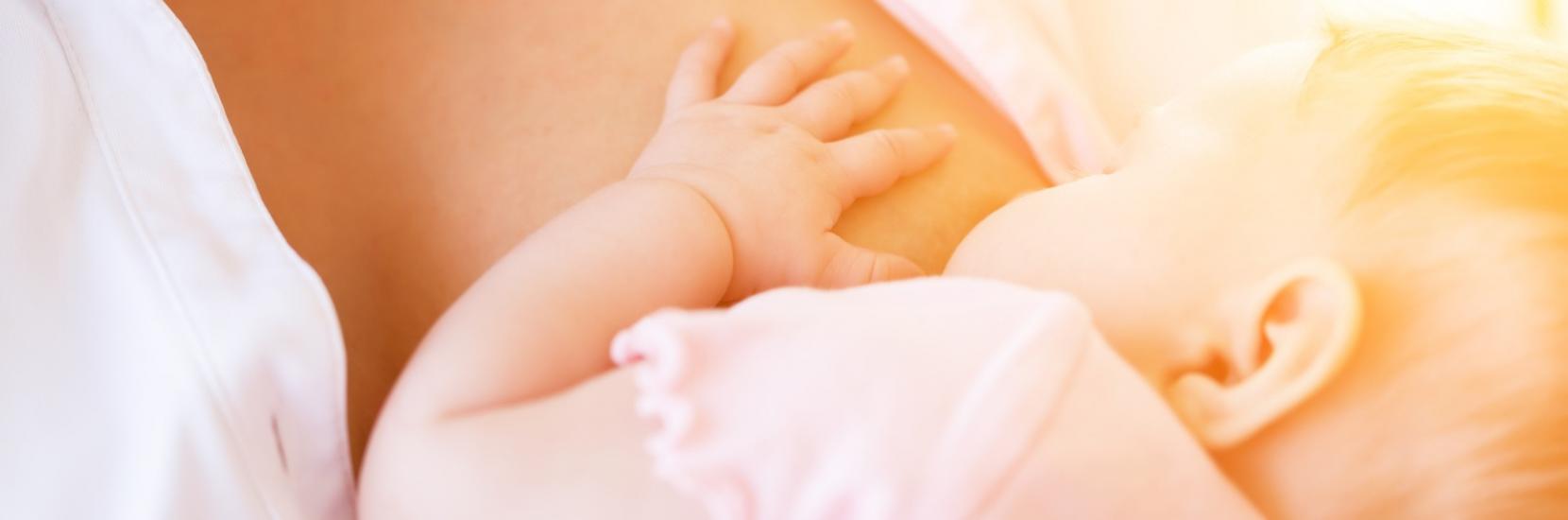 [Speaker Notes: CHL]
Tableau 1. Caractéristiques des études
[Speaker Notes: Zhou : Les embryons étaient frais dans 21 études/29.

Xiu : Les embryons étaient frais dans 54.7% des études

Guven : FIV avec embryon frais.]